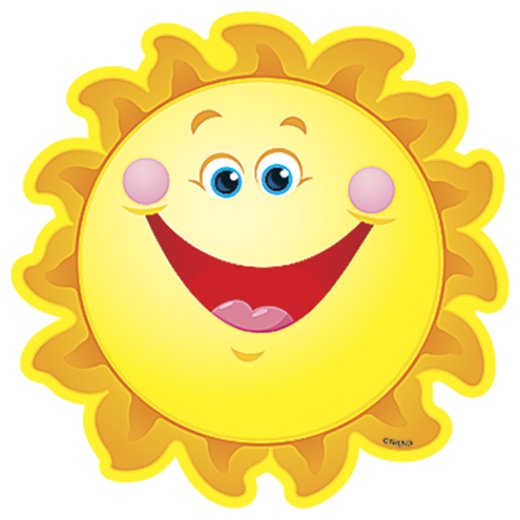 Elementos del cuento
El Tiempo

Es la atmosfera, épocas y momentos  en el cual se desarrolla el cuento.
Ejemplo:
“En un día soleado”
“En la época del terror”
“En momentos de alegría”